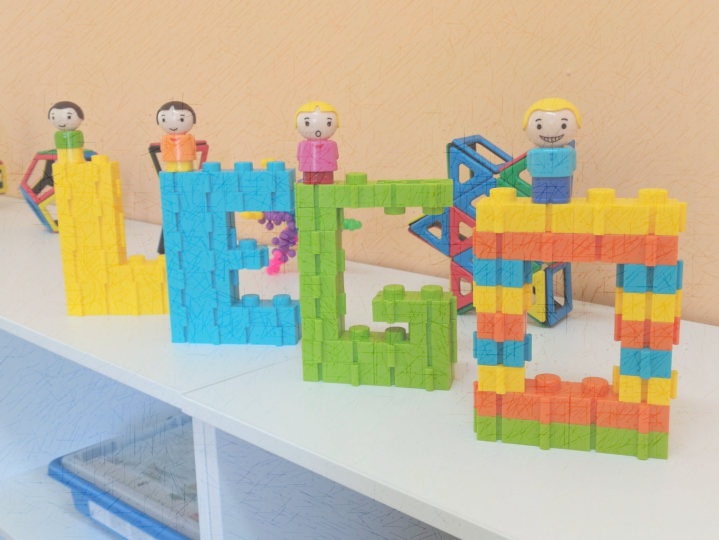 Муниципальное бюджетное дошкольное образовательное учреждение  «Детский сад № 40 «Антошка» Развитие технических способностей детейв детском клубе«Лего – мастер»
Воспитатель 
Гришанкова 
Татьяна Петровна
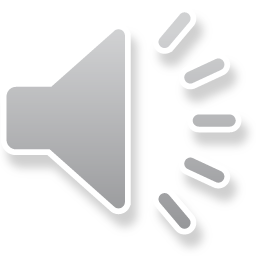 Детский клуб «Лего-мастер»
По результатам диагностики были выявлены дети с техническими способностями, которые стали заниматься по данной программе.
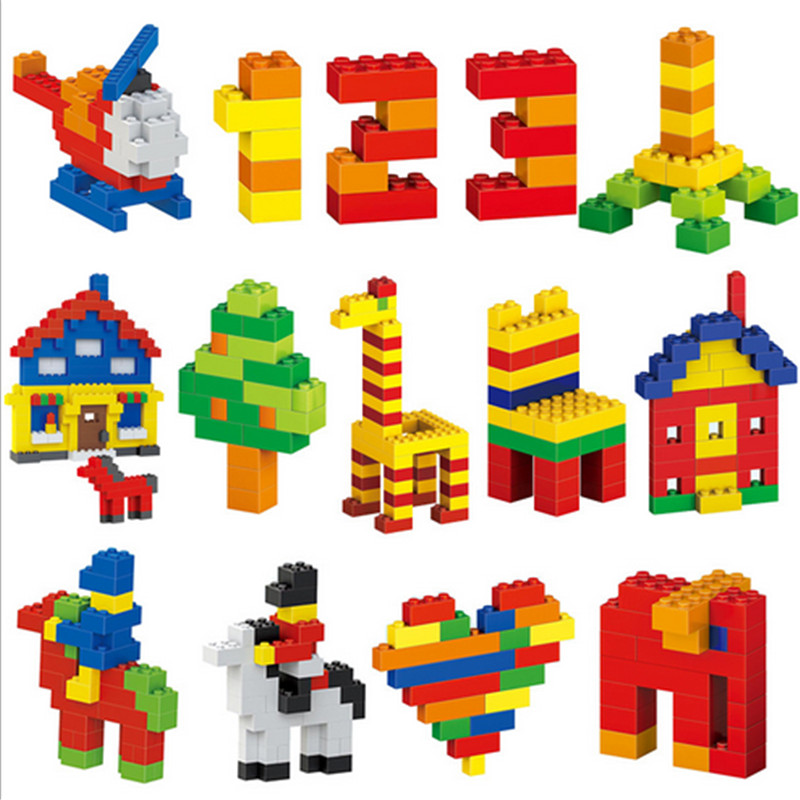 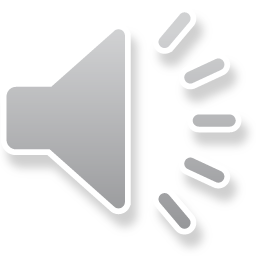 Актуальность
Данная программа актуальна тем, что раскрывает для старшего дошкольника мир техники. LEGO-конструирование больше, чем другие виды деятельности, подготавливает почву для развития технических способностей детей.
LEGO–конструирование объединяет в себе элементы игры с экспериментированием, а следовательно, активизирует мыслительно-речевую деятельность дошкольников, развивает конструкторские способности и техническое мышление, воображение и навыки общения, способствует интерпретации и самовыражению, расширяет кругозор, позволяет поднять на более высокий уровень развитие познавательной активности дошкольников, а это – одна из составляющих успешности их дальнейшего обучения в школе. Использование LEGO-конструктора является великолепным средством для интеллектуального развития дошкольников, обеспечивающее интеграцию различных видов деятельности. Программа носит интегрированный характер и строится на основе деятельностного подхода в обучении.
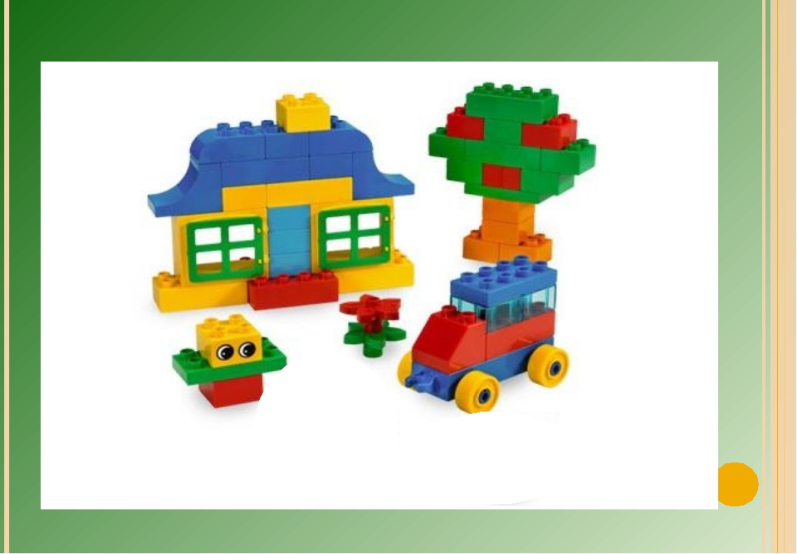 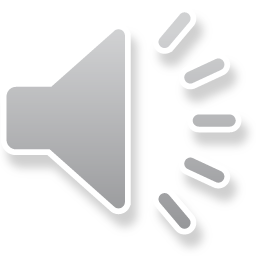 Новизна программы
Новизна программы заключается в том, что позволяет дошкольникам в форме познавательной деятельности раскрыть практическую целесообразность LEGO-конструирования, развить необходимые в дальнейшей жизни приобретенные умения и навыки. 
Интегрирование различных образовательных областей «ЛЕГО» открывает возможности для реализации новых концепций дошкольников, овладения новыми навыками и расширения круга интересов.
Программа нацелена не столько на обучение детей сложным способам крепления деталей, сколько на создание условий для самовыражения личности ребенка.. Развивается умение пользоваться инструкциями и чертежами, схемами, формируется логическое, проектное мышление.
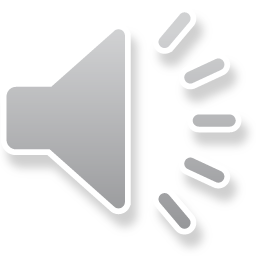 Цель и задачи
Цель программы: создание благоприятных условий для развития у старших дошкольников первоначальных конструкторских умений на основе LEGO– конструирования.
Задачи: На занятиях по LEGO-конструированию ставится ряд обучающих, развивающих и воспитательных задач:
развивать у дошкольников интерес к моделированию и конструированию, стимулировать детское техническое творчество;
обучать конструированию по образцу, чертежу, заданной схеме, по замыслу;
формировать предпосылки учебной деятельности: умение и желание трудиться, выполнять задания в соответствии с инструкцией и поставленной целью, доводить начатое дело до конца, планировать будущую работу;
совершенствовать коммуникативные навыки детей при работе в паре, коллективе; выявлять одарённых, талантливых детей, обладающих нестандартным творческим мышлением;
развивать мелкую моторику рук, стимулируя в будущем общее речевое развитие и умственные способности.
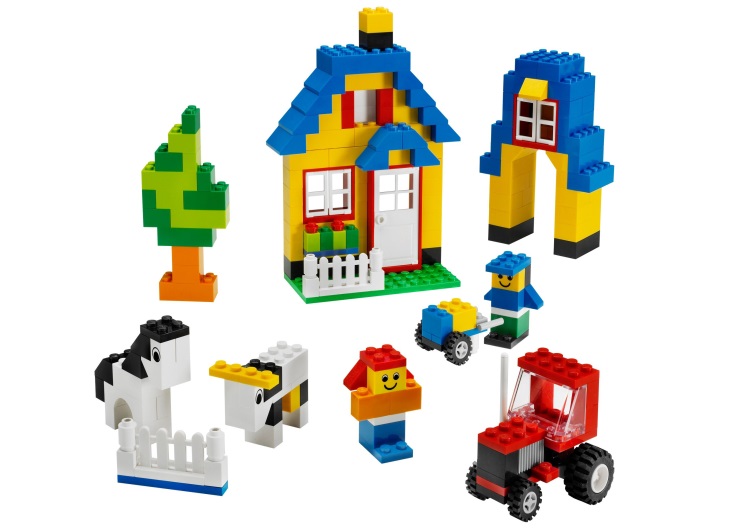 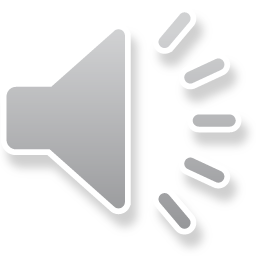 Ожидаемый результат реализации программы
Появится интерес к самостоятельному изготовлению построек, умение применять полученные знания при проектировании и сборке конструкций, познавательная активность, воображение, фантазия и творческая инициатива.
Сформируются конструкторские умения и навыки, умение анализировать предмет, выделять его характерные особенности, основные части, устанавливать связь между их назначением и строением.
Совершенствуются коммуникативные навыки детей при работе в паре, коллективе, распределении обязанностей.
Сформируются предпосылки учебной деятельности: умение и желание трудиться, выполнять задания в соответствии с инструкцией и поставленной целью, доводить начатое дело до конца, планировать будущую работу.
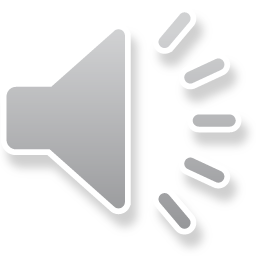 Методы и приемы
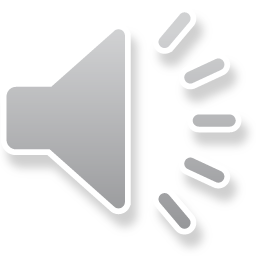 Основные положения программы
На занятиях сформирована структура деятельности, создающая условия для развития конструкторских способностей воспитанников, предусматривающая их дифференциацию по степени одаренности.
 Основные дидактические принципы программы: доступность и наглядность, последовательность и систематичность обучения и воспитания, учет возрастных и индивидуальных особенностей детей. 
Обучаясь по программе, дети проходят путь от простого к сложному, возвращаясь к пройденному материалу на новом, более сложном творческом уровне.
        Программа интеллектуального клуба «Лего-мастер» рассчитана  на 2 года обучения.
Работа  проводится 1 раз в неделю по четвергам. Дети в клубе занимаются  с 5-7 лет, продолжительность  одного занятия 30 мин.
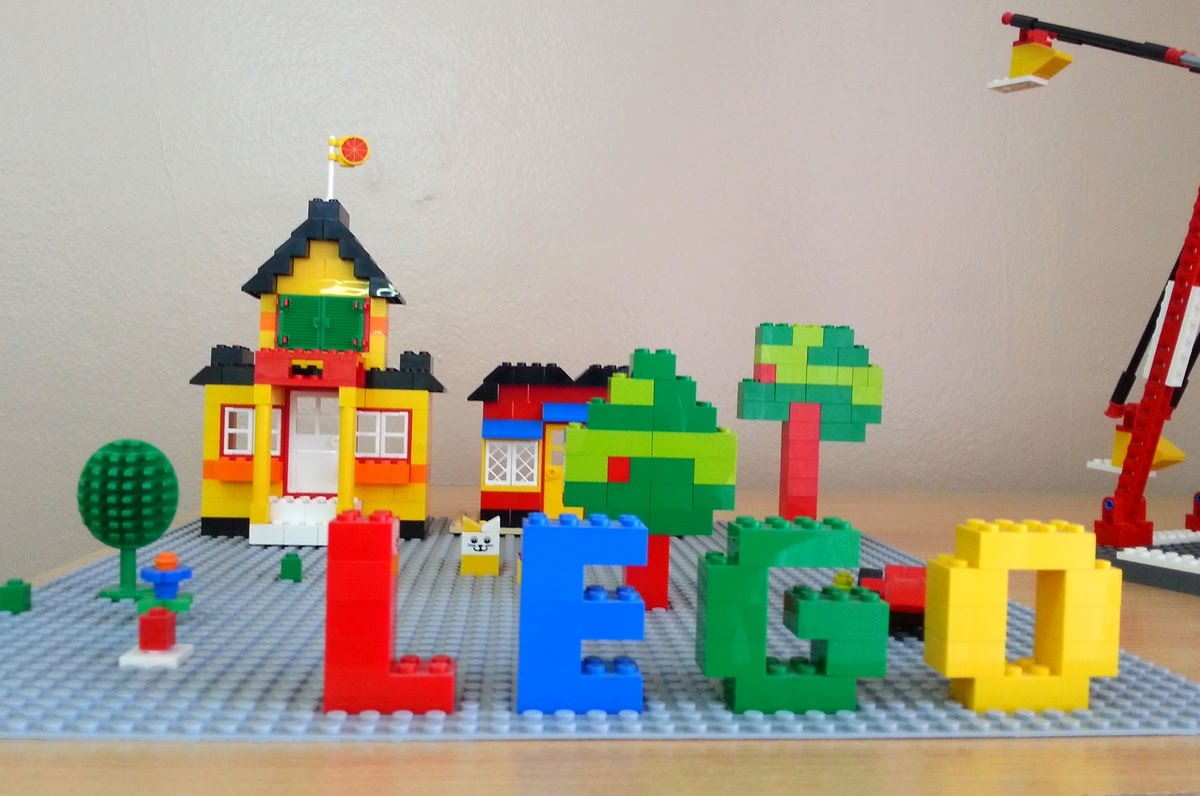 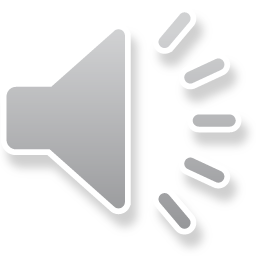 Предметно-развивающая среда
Конструкторы:
 «Лего-Дупло»,«Лего»,
Платы большие и малые
Для обыгрывания конструкций необходимы игрушки (животные, машинки и др.).
 Стол для обыгрывания с платой.
 
Демонстрационный материал:
- наглядные пособия;
- цветные иллюстрации;
- фотографии;
- схемы;
- образцы;
- необходимая литература.
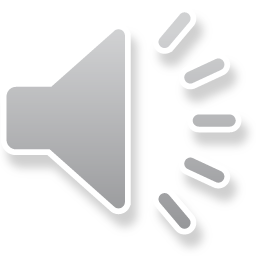 Формы обучения дошкольников конструированию
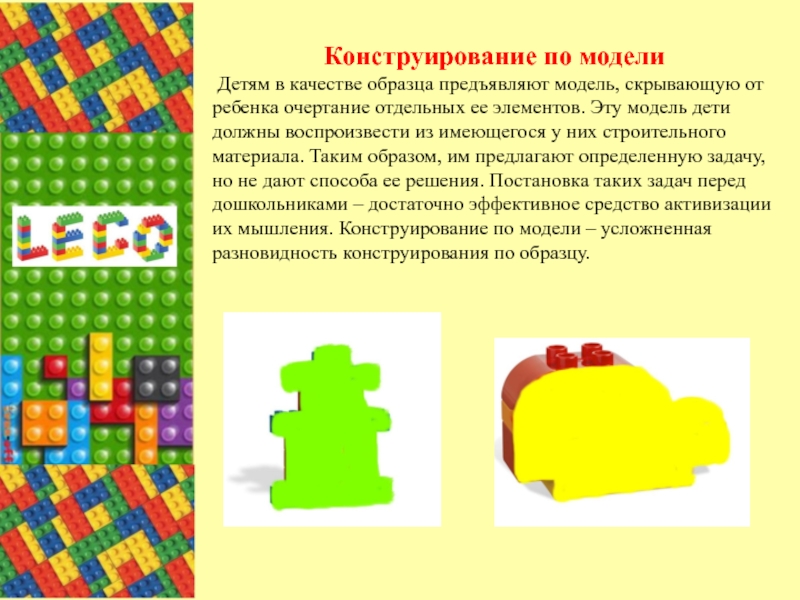 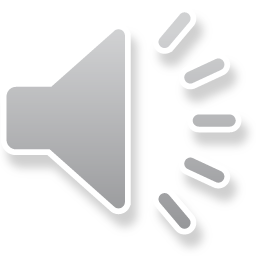 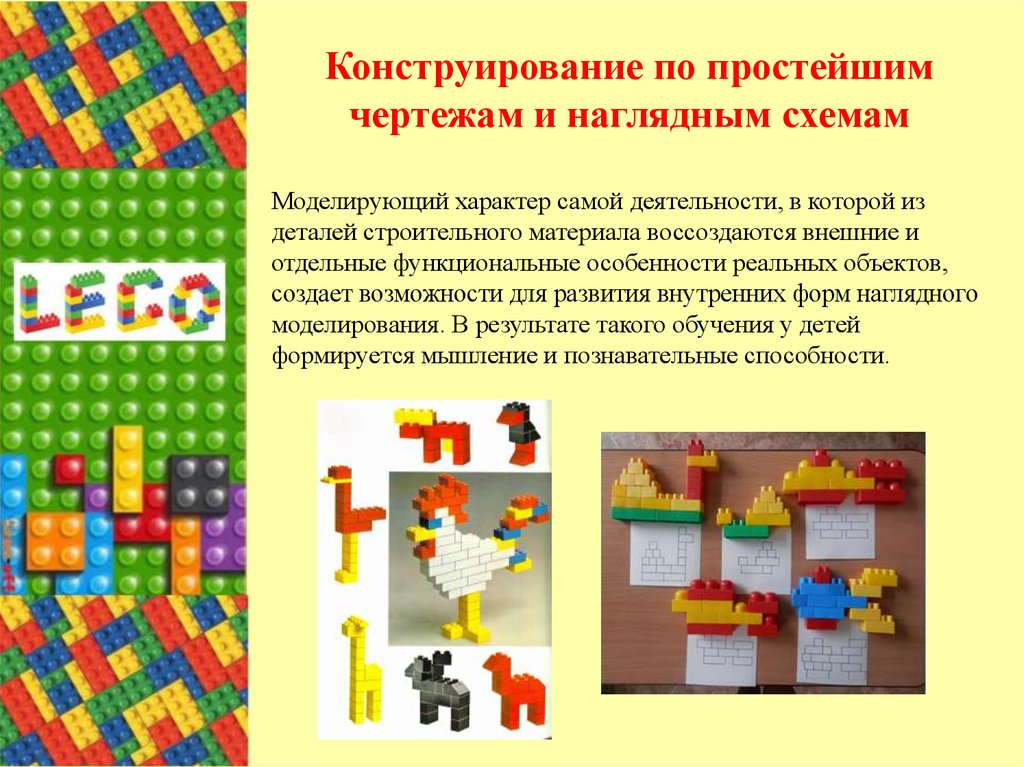 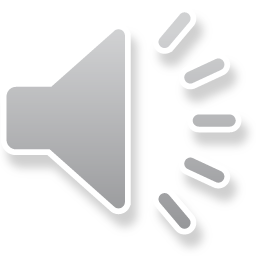 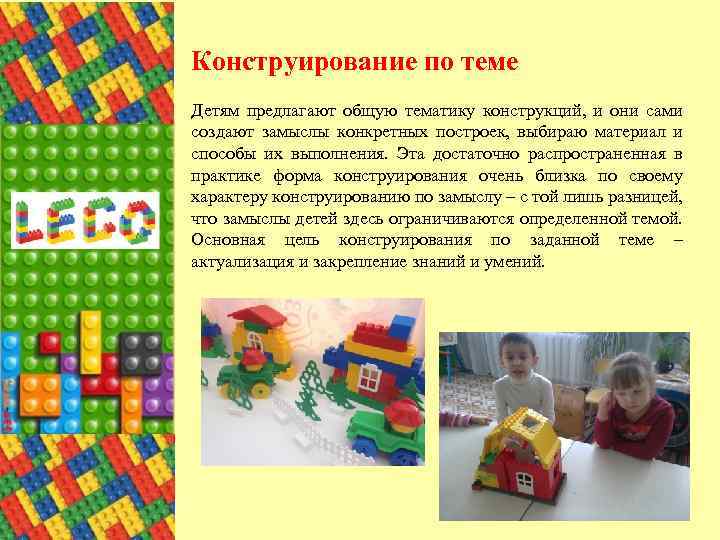 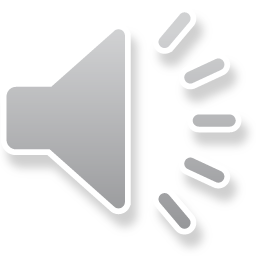 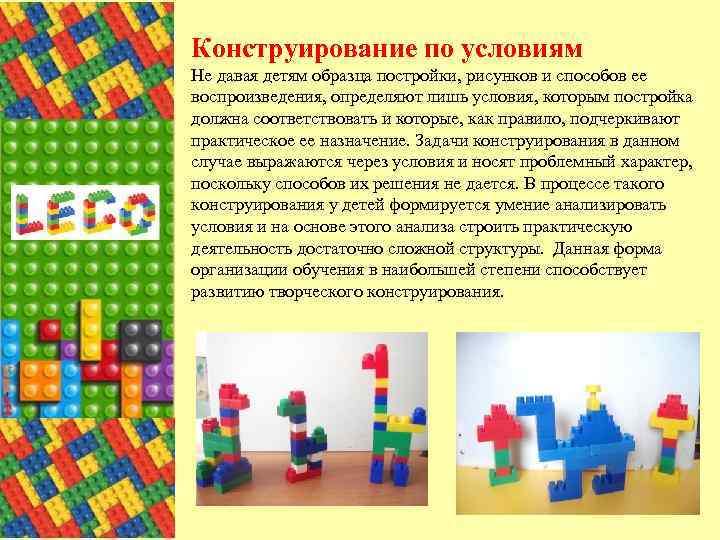 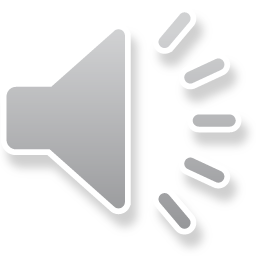 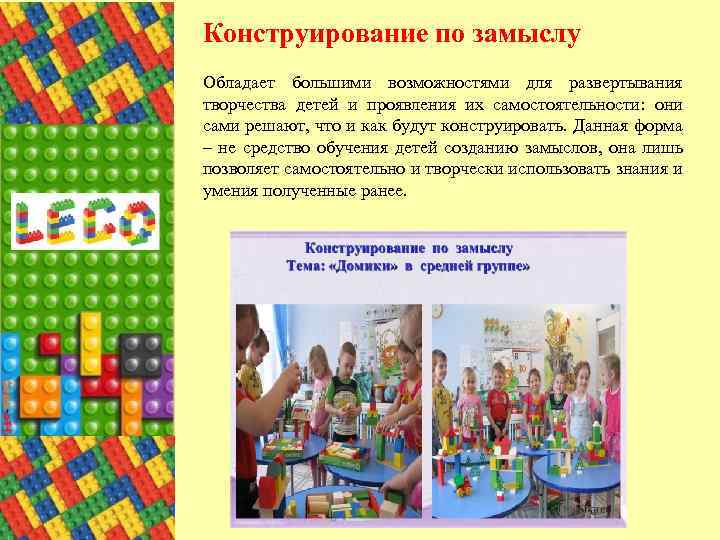 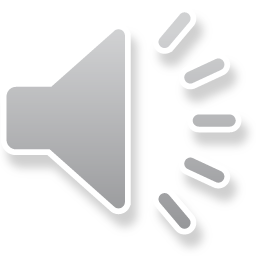 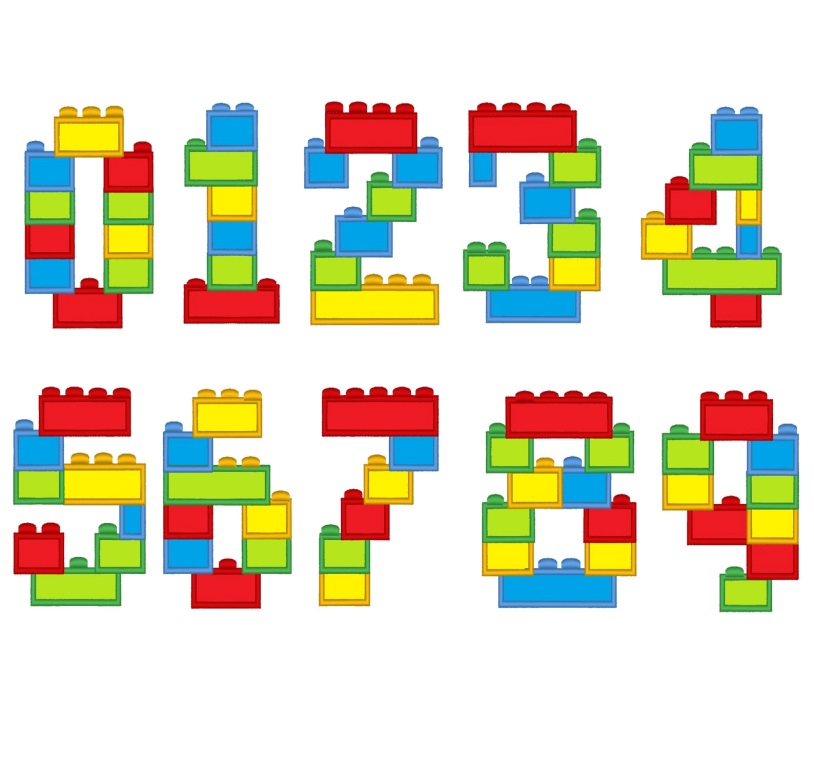 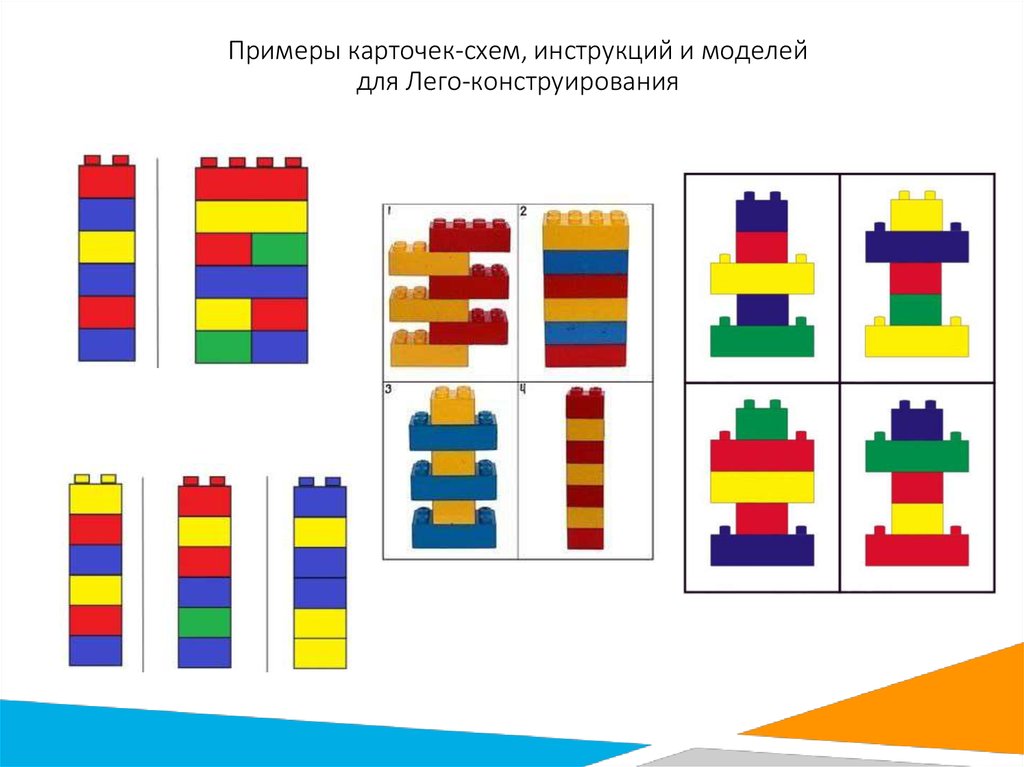 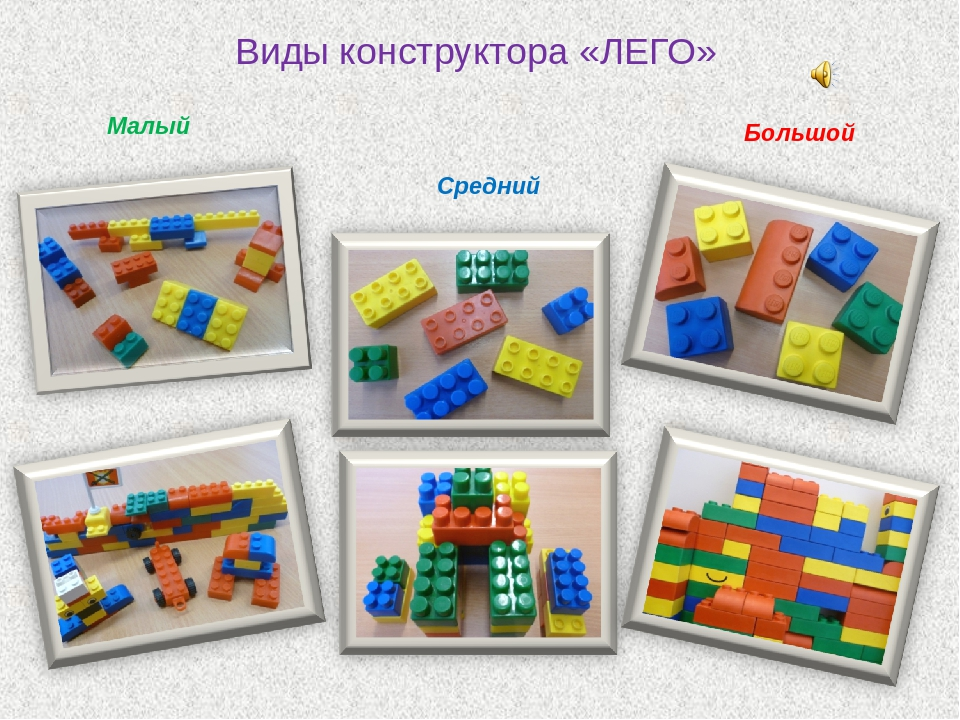 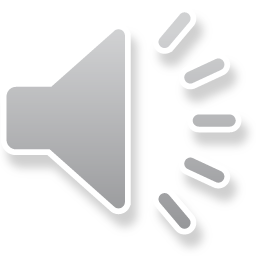 Детали набора Лего
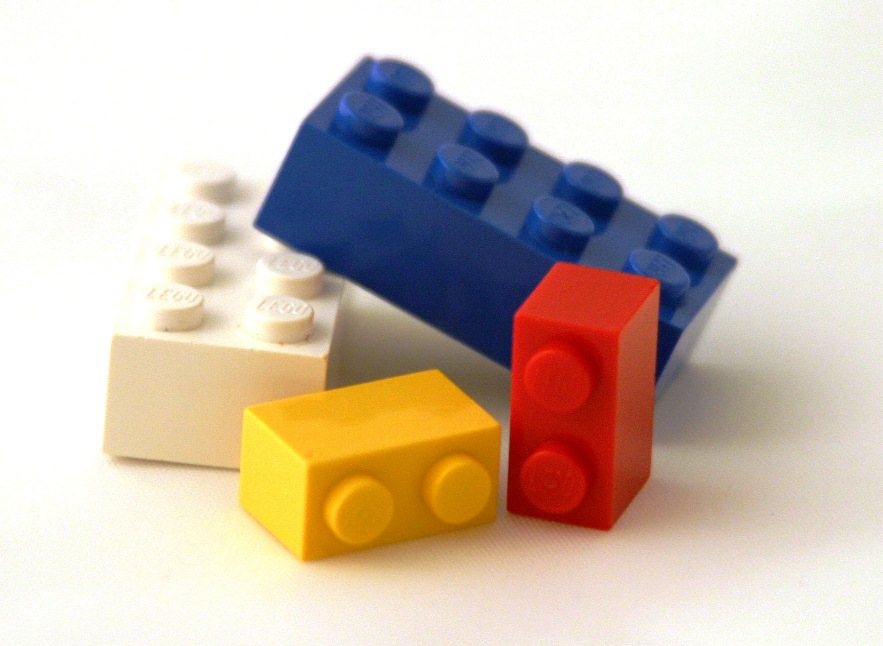 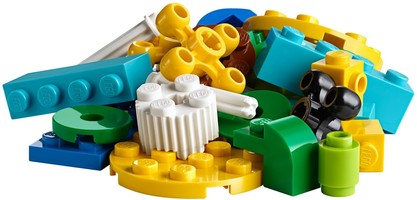 В наборах LEGO-конструктора много разнообразных деталей и для удобства пользования можно придумать с ребятами названия деталям и другим элементам: кубики (кирпичики), юбочки, сапожок, клювик и т.д. LEGO-кирпичики имеют разные размеры и форму (2х2, 2х4, 2х8). Названия деталей, умение определять кубик (кирпичик) определенного размера закрепляются с детьми и в течение нескольких занятий, пока у ребят не зафиксируются эти названия в активном словаре.
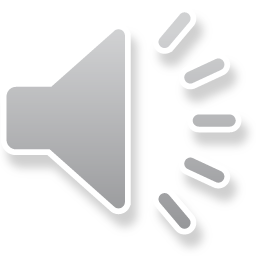 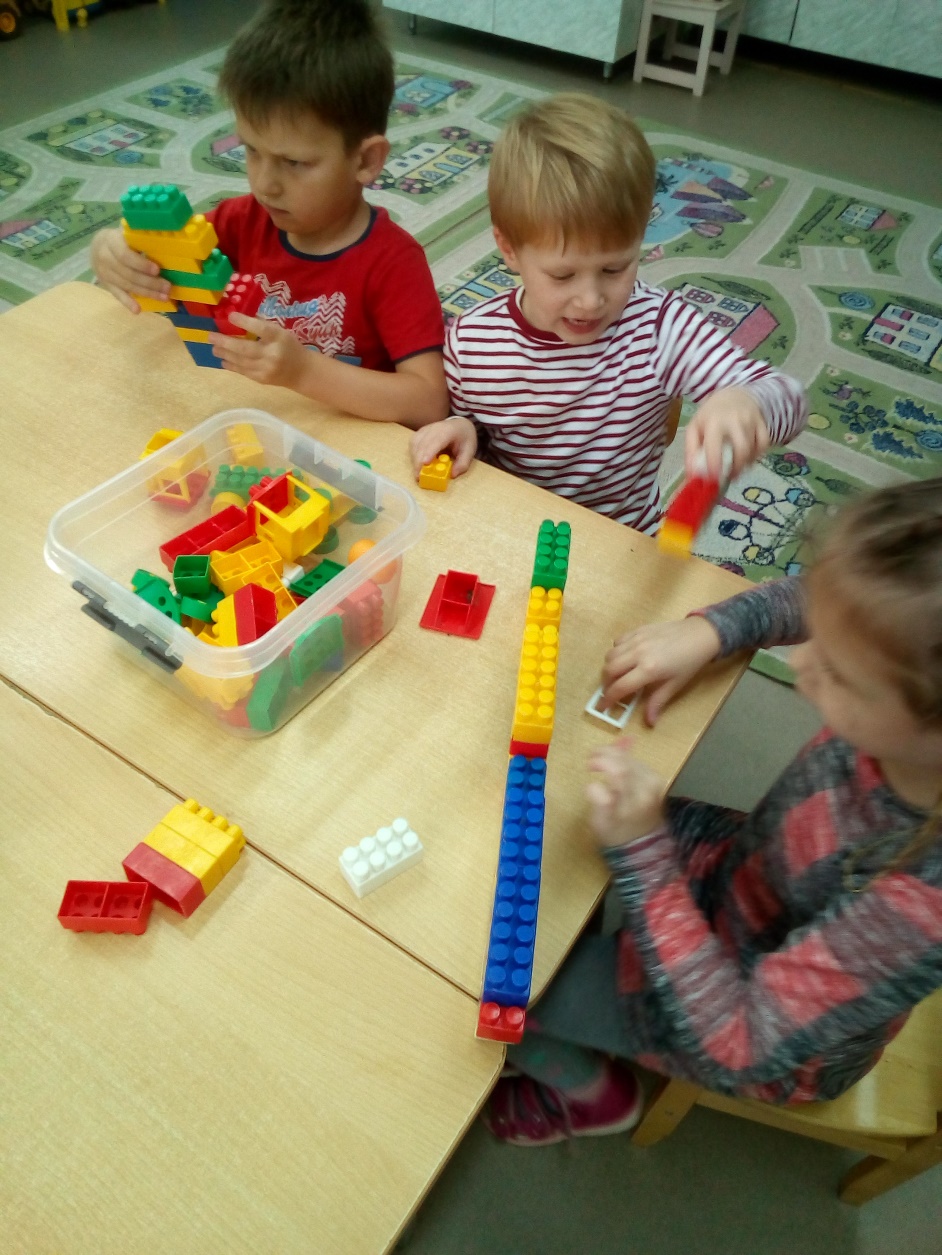 Удачи окрыляют даже самых неуверенных детей, пробуждают желание экспериментировать, творить, дать своей фантазии космическую свободу.
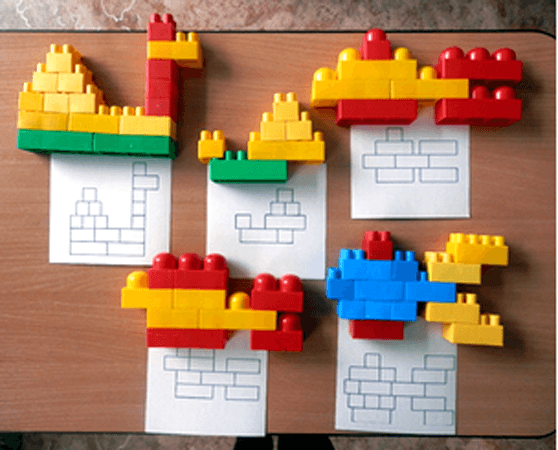 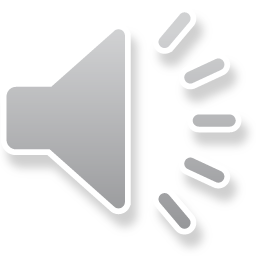 Результаты работы
Дети проявляют интерес к самостоятельному изготовлению построек, умеют применять полученные знания при проектировании и сборке конструкций, проявляют познавательную активность, воображение, фантазию и творческую инициативу.

У детей сформированы конструкторские умения и навыки, умение анализировать предмет, выделять его характерные особенности, основные части, устанавливать связь между их назначением и строением.
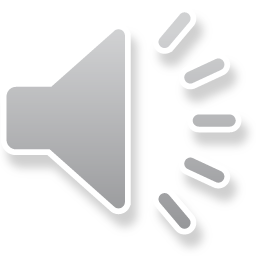 Индивидуальные выставки
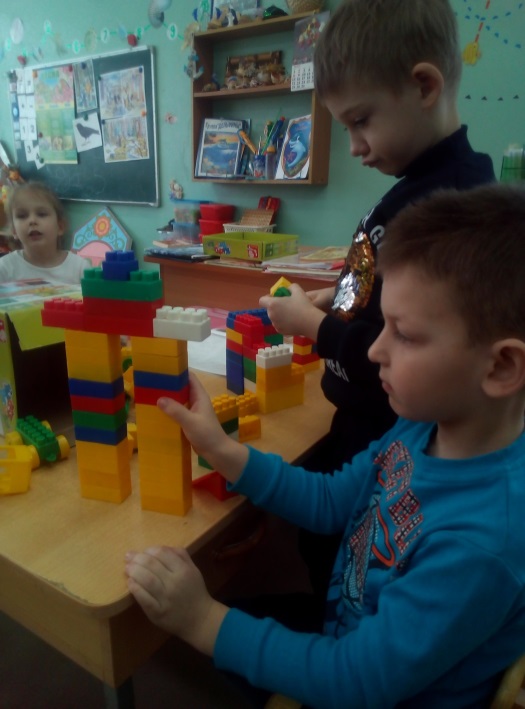 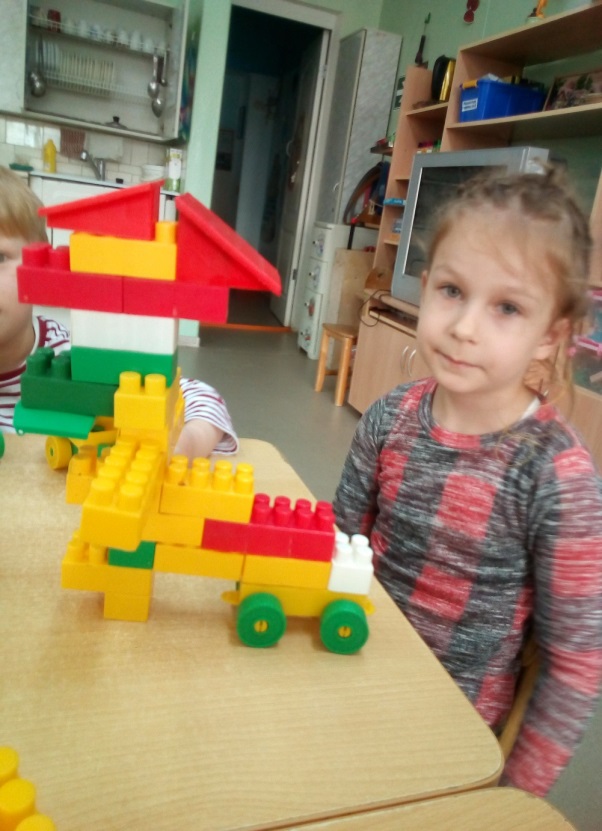 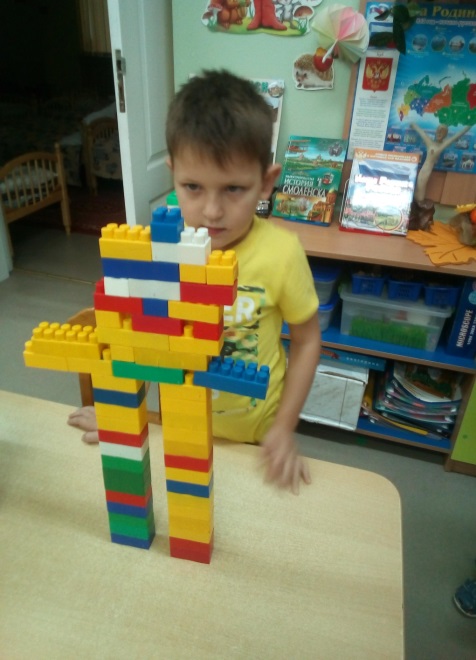 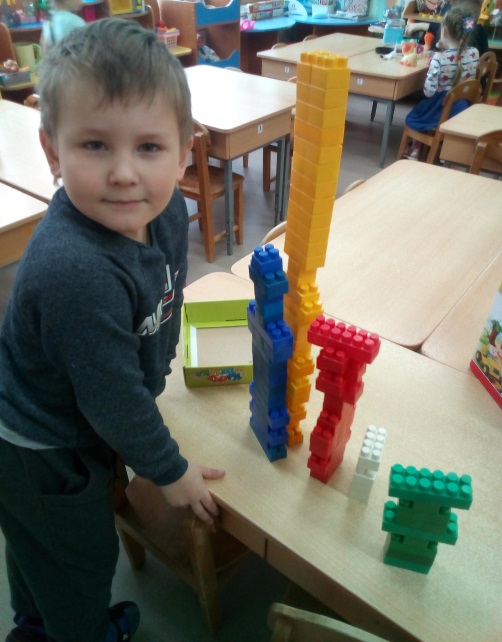 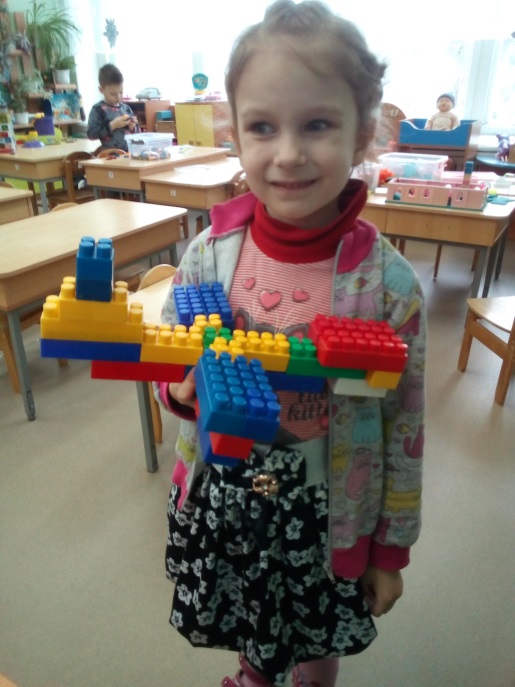 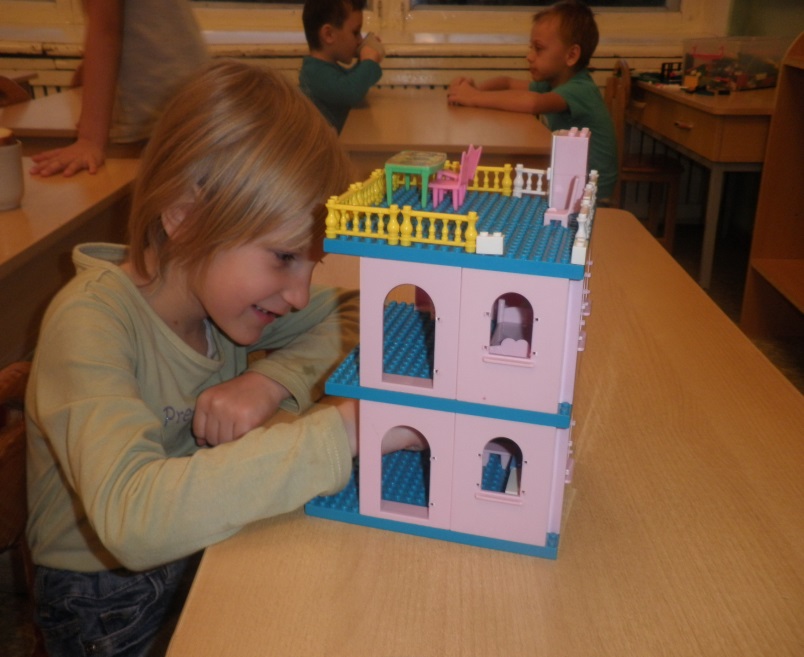 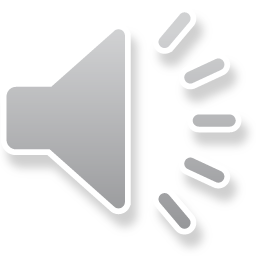 Фото выставка клуба  «Лего- мастер».
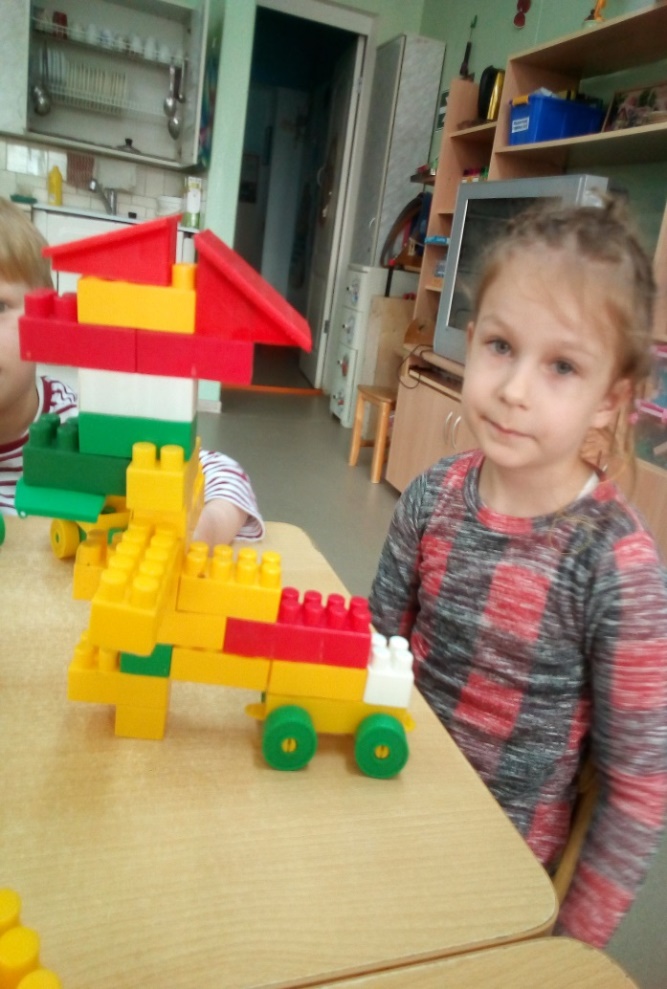 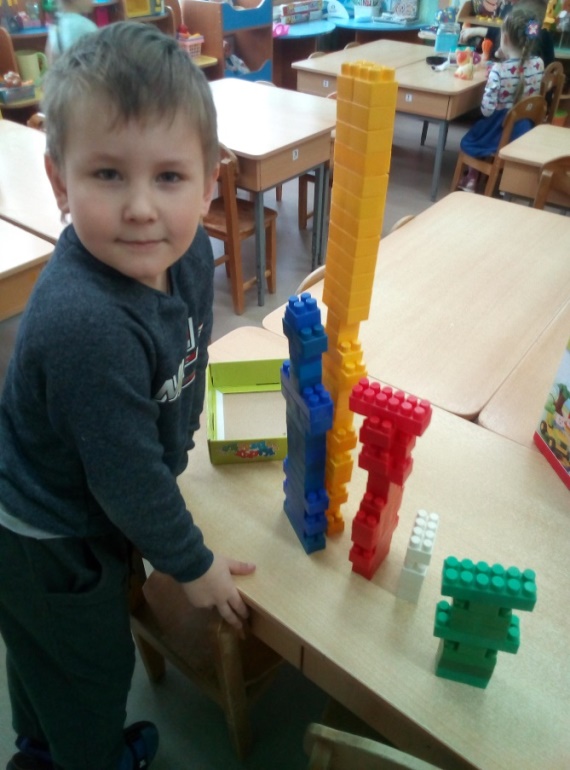 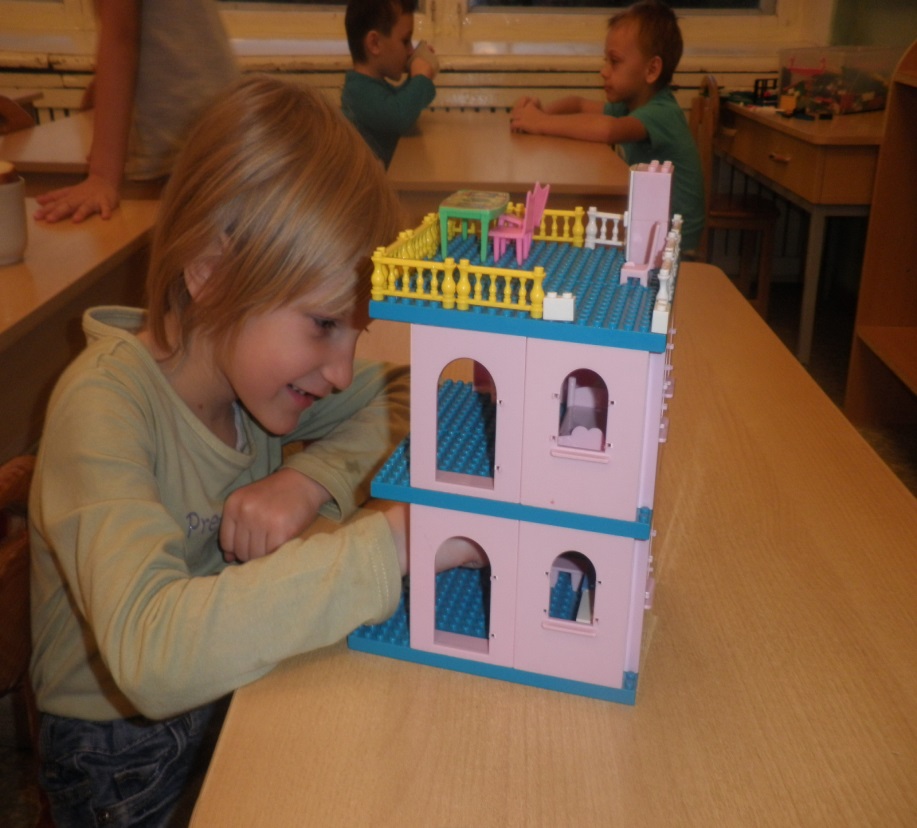 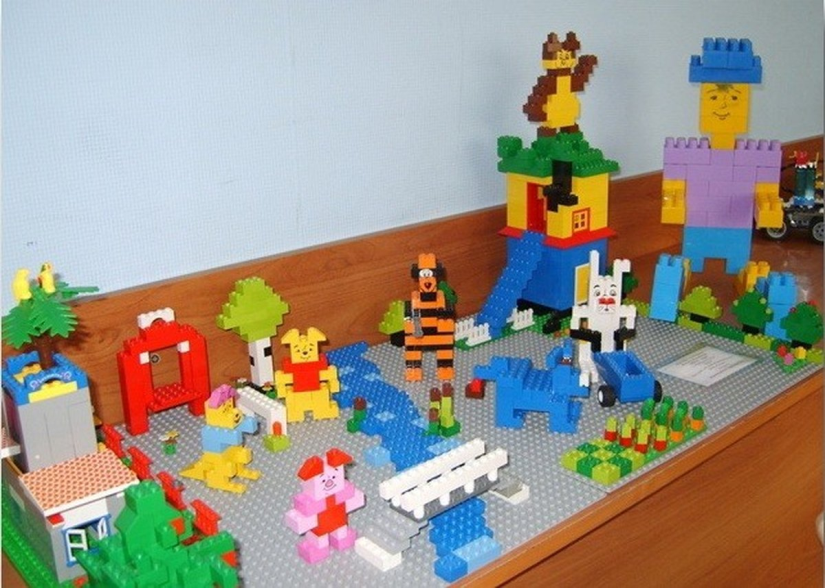 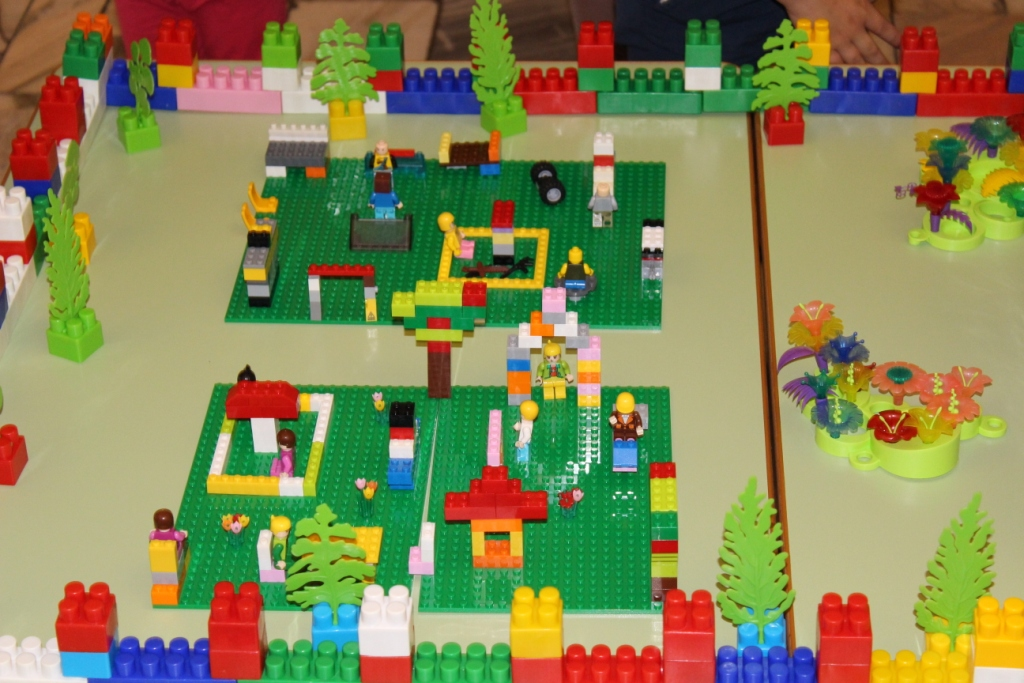 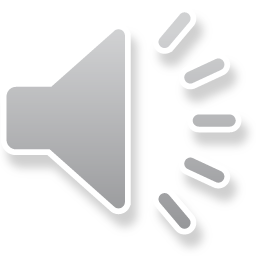 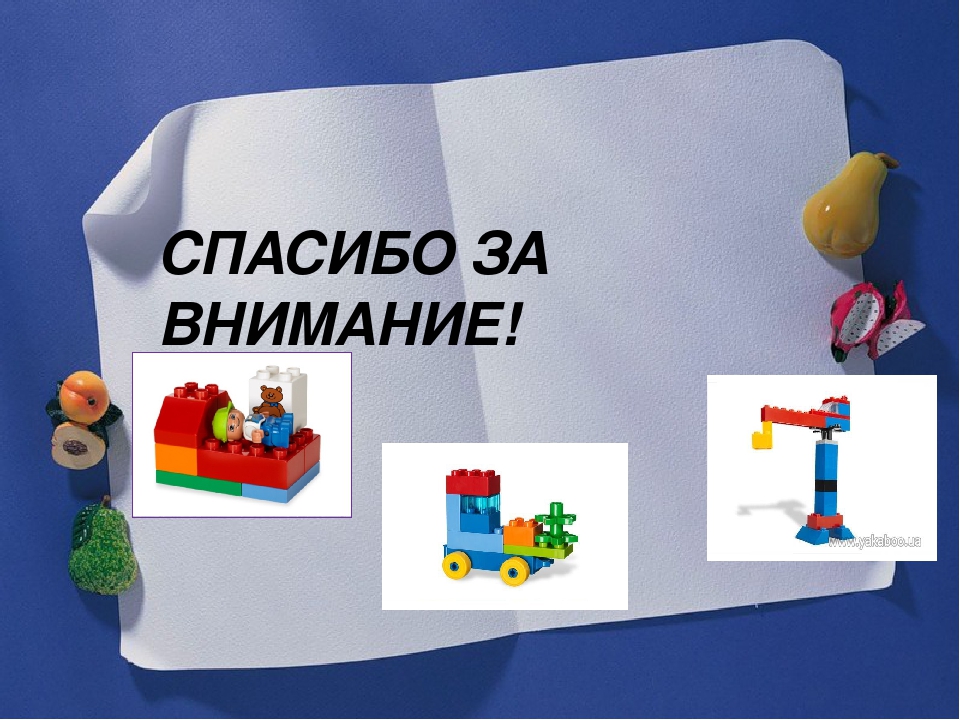 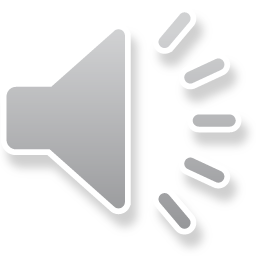